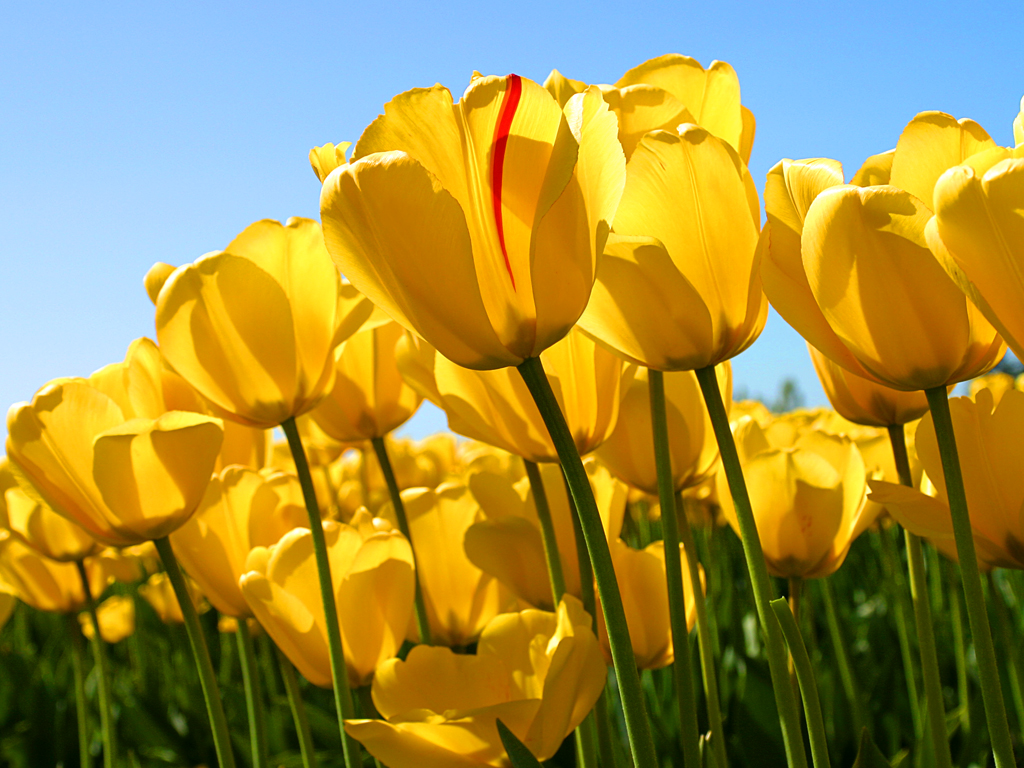 আজকের ক্লাসে সবাইকে
স্বাগতম
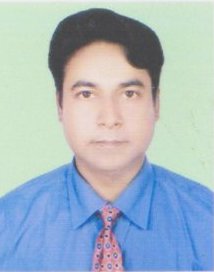 পরিচিতি
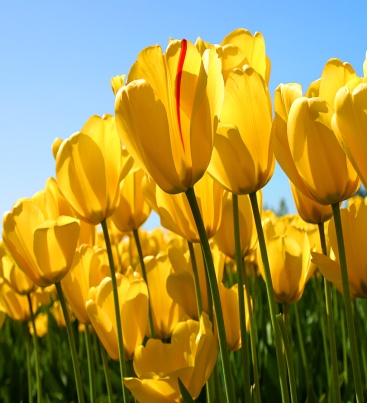 মোঃ আবুল খায়ের খন্দকার
ট্রেড ইন্সট্রাক্টর 
ডঃ আখতার হামদ খান ভি,টি,আই  
কুমিল্লা
E-mail-kkhair2003@yahoo.co.in
Mobile-01819867012
পূর্ব জ্ঞান যাচাই
পাঠ ঘোষনা
টিউব লাইট
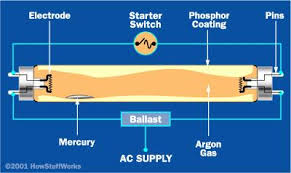 পাঠ পরিচিতি
জেনারেল ইলেকট্রিক্যাল ওয়ার্কস
নবম (ভক)-২-১
জব-১৪
টিউব লাইট সংযোগ করার দক্ষতা  অর্জন
শিখনফল
এই পাঠ শেষে শিক্ষর্থির যা বলতে পারবে
1. বিদূৎ কি বলতে পারবে।

2. ইলেকট্রিকেল তার কি বলতে পারবে।

3. টিউব লাইট সংযোগ সার্কিট ডায়াগ্রাম আঁকতে পারবে ।
পাঠ বিশ্লেষণ
বর্ননাঃ-
জোরায় কাজ
টিউব লাইট সংযোগ করার দক্ষতা  অর্জন
প্রশ্নোত্তর পর্ব
বাড়ির কাজ
টিউব লাইট 
কানেকশন সার্কিট ডায়াগ্রাম আঁক।
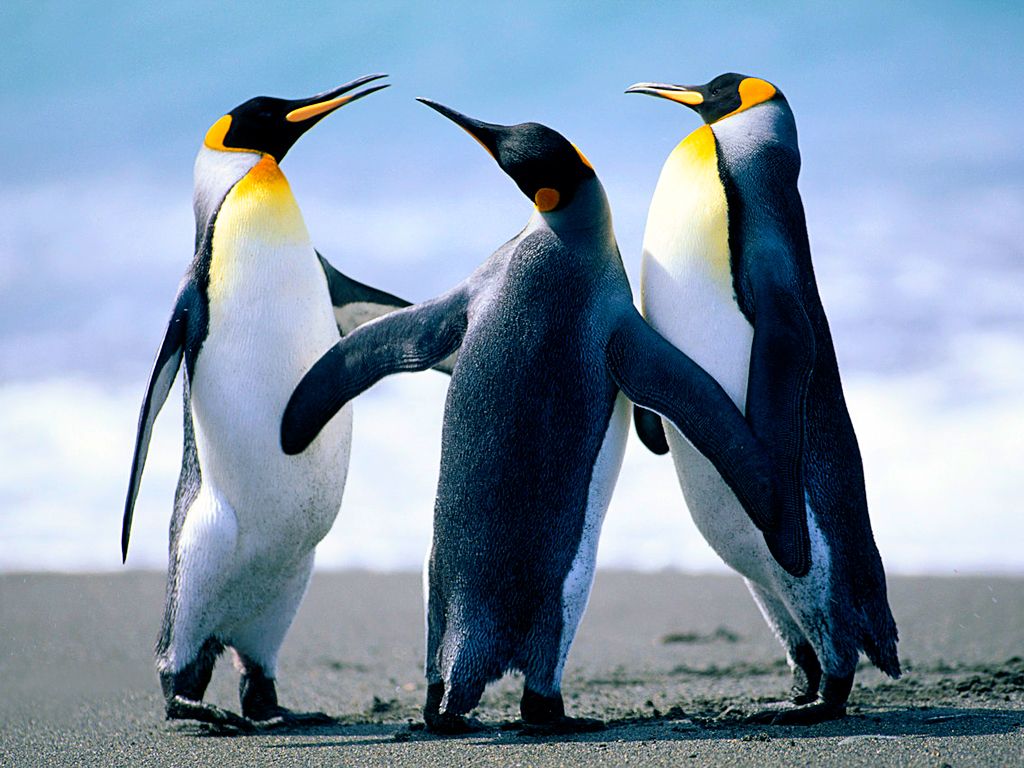 সকল কে
ধন্যবদ